套用簡報範本
點選「投影片」
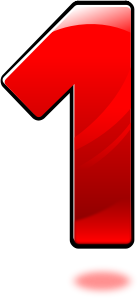 2
點選「變更主題」
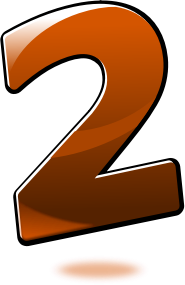 3
選擇主題
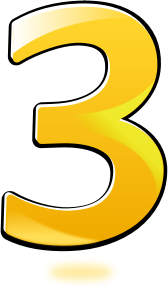 4
套用簡報範本
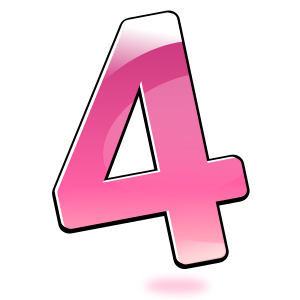 5